Понављање садржаја које смо учили
Наставник: Стефан Вучковић
Укратко ћемо поновити:
Ортогоналну пројекцију
Машинске материјале
Технологију обраде материјала
Елементе машина и механизама
Ортогонална пројекција
Ортогонална пројекција
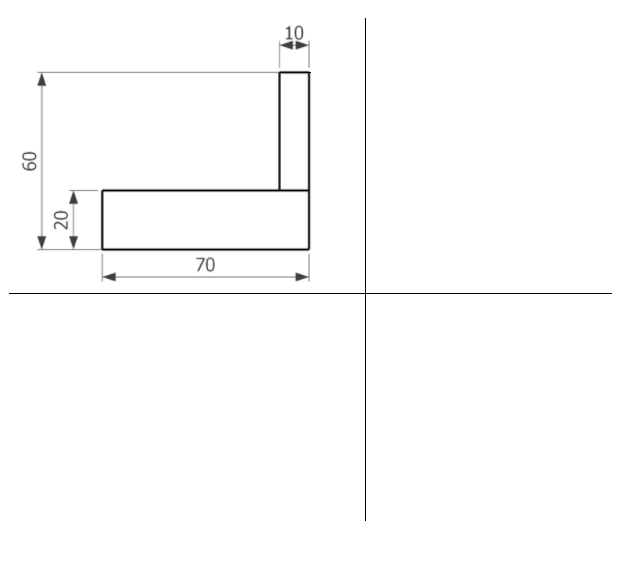 Ортогонална пројекција
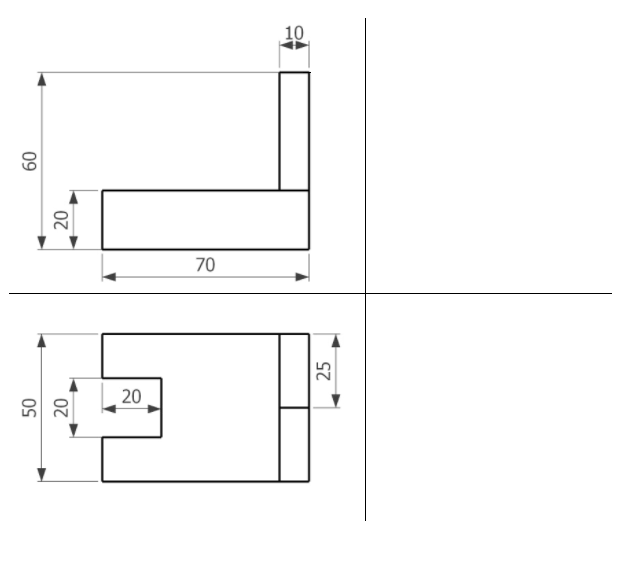 Ортогонална пројекција
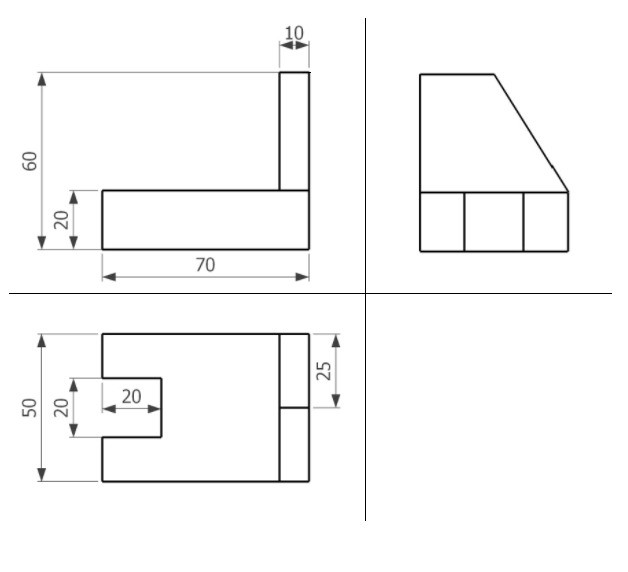 Машински материјали
Метале и легуре 
Полимере (пластичне материјале)
Керамчке материјале
Композитне материјале
Погонске материјале
Особине метала и легура
Хемијске особине – хемијски састав и отпорност према корозији
Механичке особине – чврстоћа, тврдоћа, еластичност, пластичност и жилавост
Технолошке особине – понашање материјала при обради 
Физичке особине – боја, сјај, структура, густина и сл.
Технологија обраде материјала
Принцип обраде метала скидањем струготине 
	-резање, турпијање, стугање, бушење, брушење,...

Принцип обраде метала без скидања струготине 
	- ливење, 
	- деформисање (ковање, извлачење, 	савијање, 	
	  истискивање, ваљање и одвајање) 
 	- термичка обрада
Мјере заштите на раду
Недовољна припремљеност и оспособљеност за рад
Непоштовање прописа о коришћењу заштитних средстава
Замор, непажња и недовољна концентрација за рад

У заштитну опрему спада: кацига, наочале, рукавице, маска за варење, слусалице, ХТЗ обућа,...